JE SUIS sur la case (2;4) 
de combien de cases dois-je AVANCER pour arriver sur la case (17;4)
[Speaker Notes: De 15
17= 2+?
17-2= ?]
JE SUIS sur la case (2;8) 
de combien de cases dois-je AVANCER pour arriver sur la case (17;8)
[Speaker Notes: De 15 également car la 2ème coordonnée n’a aucune importance]
JE SUIS sur la case (5;8) 
de combien de cases dois-je AVANCER pour arriver sur la case (12;8)
[Speaker Notes: de 7
5+ ? =12
12= 5+?
12-5= 7]
JE SUIS sur la case (6;14) 
de combien de cases dois-je AVANCER pour arriver sur la case (18;14)
[Speaker Notes: de 12
6+ ? =18
18= 6+?
18-6= 12]
JE SUIS sur la case (5;3) 
de combien de cases dois-je MONTER pour arriver sur la case (5;11)
[Speaker Notes: On change d’axe mais on procède de la même manière avec l’autre coordonnée.

de 8
3+ ? =11
11= 3+?
11-3= 8]
JE SUIS sur la case (7;3) 
de combien de cases dois-je MONTER pour arriver sur la case (7;11)
[Speaker Notes: De 8 également car la 1ère coordonnée n’a aucune importance]
JE SUIS sur la case (7;5) 
de combien de cases dois-je MONTER pour arriver sur la case (7;14)
[Speaker Notes: de 9
5+ ? =14
14= 5+?
14-5= 9]
JE SUIS sur la case (7;3)
REGARDE le PROGRAMME
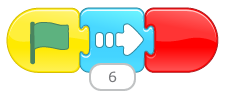 JE SERAI ALORS SUR QUELLE CASE ?
[Speaker Notes: J’additionne le nombre de  l’abscisse au nombre du déplacement vers la droite
7+6 = 13
Donc  (13;3)]
JE SUIS sur la case (7;6)
REGARDE le PROGRAMME
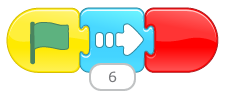 JE SERAI ALORS SUR QUELLE CASE ?
[Speaker Notes: 7+6 = 13
Donc  (13;6)]
JE SUIS sur la case (7;6)
REGARDE le PROGRAMME
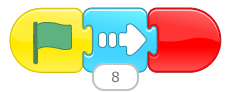 JE SERAI ALORS SUR QUELLE CASE ?
[Speaker Notes: 7+8 = 15
Donc  (15;6)]
JE SUIS sur la case (1;2)
REGARDE le PROGRAMME
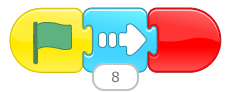 JE SERAI ALORS SUR QUELLE CASE ?
[Speaker Notes: 1+8 = 9
Donc  (9;2)]
JE SUIS sur la case (13;4)
REGARDE le PROGRAMME
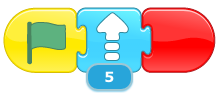 JE SERAI ALORS SUR QUELLE CASE ?
[Speaker Notes: On observe et on note les ordonnées

4+5 = 9
Donc  (13;9)]
JE SUIS sur la case (13;1)
REGARDE le PROGRAMME
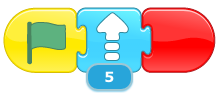 JE SERAI ALORS SUR QUELLE CASE ?
[Speaker Notes: 1+5 = 6
Donc  (13;6)]
JE SUIS sur la case (12;14)
REGARDE le PROGRAMME
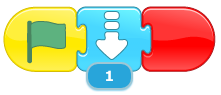 JE SERAI ALORS SUR QUELLE CASE ?
[Speaker Notes: 14= 1+?
14-1 = 13
Donc  (12;13)]
JE SUIS sur la case (5;14)
REGARDE le PROGRAMME
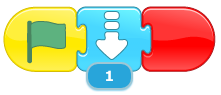 JE SERAI ALORS SUR QUELLE CASE ?
[Speaker Notes: 14= 1+?
14-1 = 13

Donc  (5;13)]
JE SUIS sur la case (10;6)
REGARDE le PROGRAMME
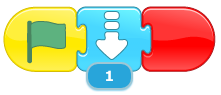 JE SERAI ALORS SUR QUELLE CASE ?
[Speaker Notes: 6= 1+?
6-1 = 5
Donc  (12;5)]
JE SUIS sur la case (15;8)
REGARDE le PROGRAMME
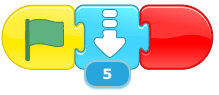 JE SERAI ALORS SUR QUELLE CASE ?
[Speaker Notes: 8= 5+?
8-5 = 3
Donc  (15; 3)]
JE SUIS sur la case (15;8)
REGARDE le PROGRAMME
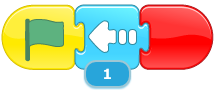 JE SERAI ALORS SUR QUELLE CASE ?
[Speaker Notes: 15= 1+?
15-1 = 14
Donc  (14; 8)]
JE SUIS sur la case (12;8)
REGARDE le PROGRAMME
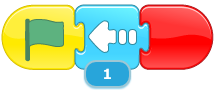 JE SERAI ALORS SUR QUELLE CASE ?
[Speaker Notes: 12= 1+?
12-1 = 13
Donc  (13; 8)]
JE SUIS sur la case (10;2)
REGARDE le PROGRAMME
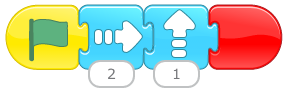 JE SERAI ALORS SUR QUELLE CASE ?
[Speaker Notes: 12+2 =14
	2+1 = 3
Donc  (14;3)]
JE SUIS sur la case (5;5)
REGARDE le PROGRAMME
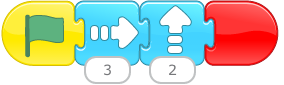 JE SERAI ALORS SUR QUELLE CASE ?
[Speaker Notes: 5+3 =8
5+2 =7

Donc (8;7)]